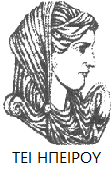 Ελληνική Δημοκρατία
Τεχνολογικό Εκπαιδευτικό Ίδρυμα Ηπείρου
ΜΕΘΟΔΟΛΟΓΙΑ ΤΗΣ ΕΡΕΥΝΑΣ
Ενότητα 10 : Ποσοτική Μεθοδολογία 
                                               &
 Ερευνητική Ερώτηση

Δρ. Στέφανος Μαντζούκας
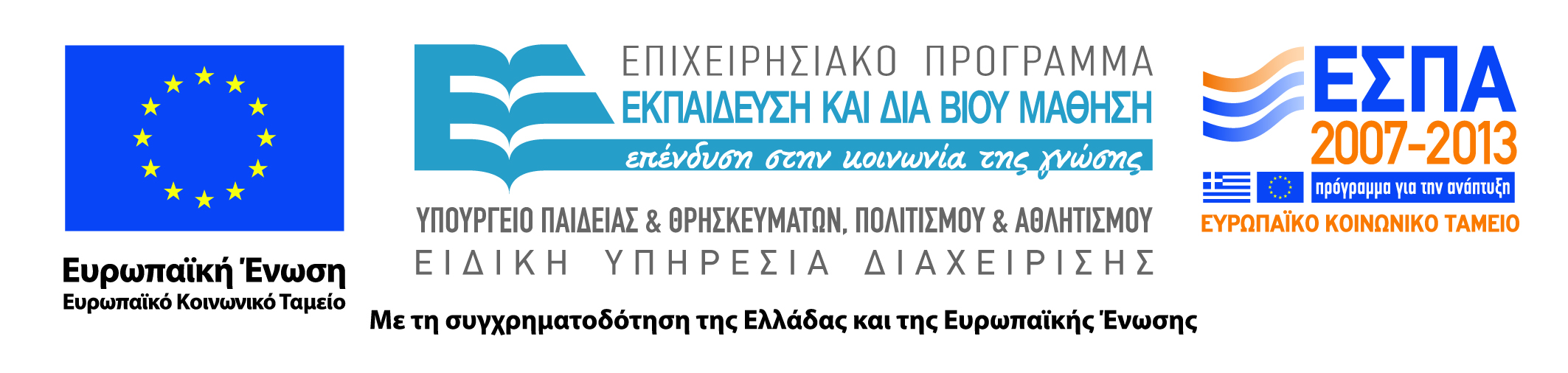 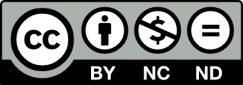 Ανοιχτά Ακαδημαϊκά Μαθήματα στο ΤΕΙ Ηπείρου
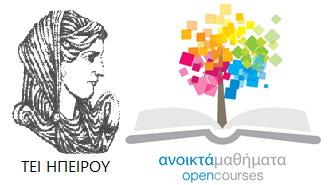 Τμήμα Νοσηλευτικής
Μεθοδολογία της Έρευνας
Ενότητα 10 : Ποσοτική Μεθοδολογία 
&
		Ερευνητική Ερώτηση

Δρ. Στέφανος Μαντζούκας
Επίκουρος Καθηγητής
Ιωάννινα, 2015
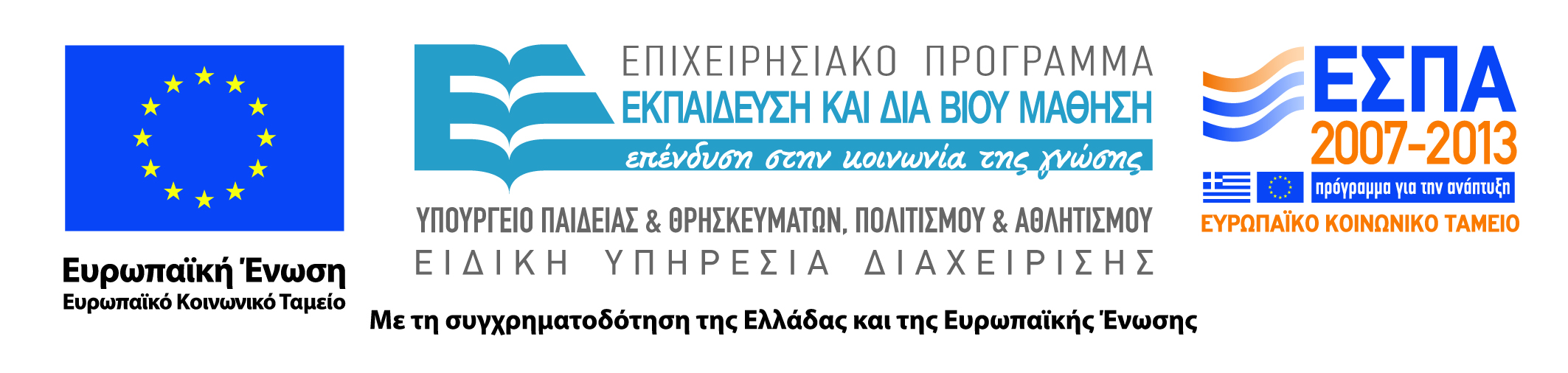 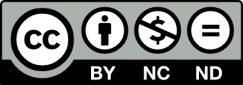 ΜΕΘΟΔΟΛΟΓΙΑ ΕΡΕΥΝΑΣ, Ενότητα 10, ΤΜΗΜΑ ΝΟΣΗΛΕΥΤΙΚΗ, 
ΤΕΙ ΗΠΕΙΡΟΥ- Ανοιχτά Ακαδημαϊκά Μαθήματα στο ΤΕΙ Ηπείρου
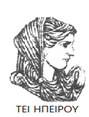 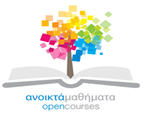 Άδειες Χρήσης
Το παρόν εκπαιδευτικό υλικό υπόκειται σε άδειες χρήσης Creative Commons. 
Για εκπαιδευτικό υλικό, όπως εικόνες, που υπόκειται σε άλλου τύπου άδειας χρήσης, η άδεια χρήσης αναφέρεται ρητώς.
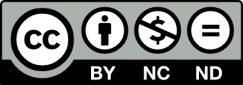 ΜΕΘΟΔΟΛΟΓΙΑ ΕΡΕΥΝΑΣ, Ενότητα 10, ΤΜΗΜΑ ΝΟΣΗΛΕΥΤΙΚΗ, 
ΤΕΙ ΗΠΕΙΡΟΥ- Ανοιχτά Ακαδημαϊκά Μαθήματα στο ΤΕΙ Ηπείρου
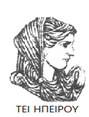 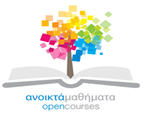 Χρηματοδότηση
Το έργο υλοποιείται στο πλαίσιο του Επιχειρησιακού Προγράμματος «Εκπαίδευση και Δια Βίου Μάθηση» και συγχρηματοδοτείται από την Ευρωπαϊκή Ένωση (Ευρωπαϊκό Κοινωνικό Ταμείο) και από εθνικούς πόρους.
Το έργο «Ανοικτά Ακαδημαϊκά Μαθήματα στο TEI Ηπείρου» έχει χρηματοδοτήσει μόνο τη αναδιαμόρφωση του εκπαιδευτικού υλικού.
Το παρόν εκπαιδευτικό υλικό έχει αναπτυχθεί στα πλαίσια του εκπαιδευτικού έργου του διδάσκοντα.
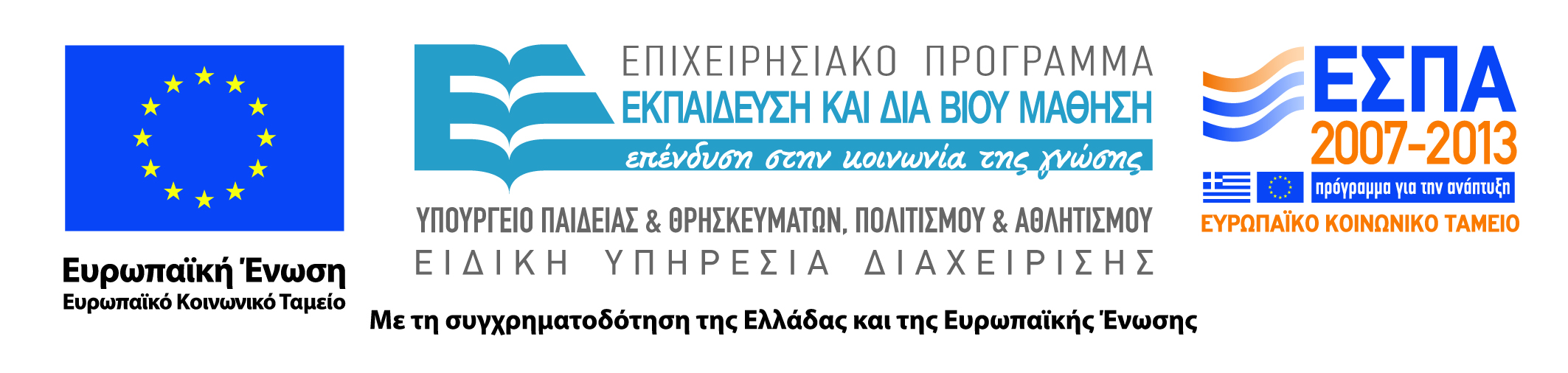 ΜΕΘΟΔΟΛΟΓΙΑ ΕΡΕΥΝΑΣ, Ενότητα 10, ΤΜΗΜΑ ΝΟΣΗΛΕΥΤΙΚΗΣ, 
ΤΕΙ ΗΠΕΙΡΟΥ- Ανοιχτά Ακαδημαϊκά Μαθήματα στο ΤΕΙ Ηπείρου
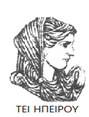 Σκοποί  ενότητας
Παρουσίαση των  στόχων και των σκοπών της ποιοτικής ανάλυσης. Επεξήγηση των σταδίων δημιουργίας ποιοτικής ανάλυσης, καθώς και του τρόπου παρουσίασης των ποιοτικών αποτελεσμάτων.
ΜΕΘΟΔΟΛΟΓΙΑ ΕΡΕΥΝΑΣ, Ενότητα 10, ΤΜΗΜΑ ΝΟΣΗΛΕΥΤΙΚΗΣ, 
ΤΕΙ ΗΠΕΙΡΟΥ- Ανοιχτά Ακαδημαϊκά Μαθήματα στο ΤΕΙ Ηπείρου
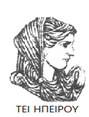 Περιεχόμενα  ενότητας
Είδη ποσοτικών ερευνών
Περιγραφικές ποσοτικές ερωτήσεις
Συγκριτικές ποσοτικές ερωτήσεις 
 Αξιολογικές ποσοτικές ερωτήσεις
Πειραματικές ποσοτικές ερωτήσεις
Η έννοια των μεταβλητών
Μεθοδολογία της Έρευνας
Ποσοτική Μεθοδολογία 
& 
Ερευνητική Ερώτηση
ΜΕΘΟΔΟΛΟΓΙΑ ΕΡΕΥΝΑΣ, Ενότητα 10, ΤΜΗΜΑ ΝΟΣΗΛΕΥΤΙΚΗΣ, 
ΤΕΙ ΗΠΕΙΡΟΥ- Ανοιχτά Ακαδημαϊκά Μαθήματα στο ΤΕΙ Ηπείρου
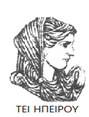 Είδη ποσοτικών ερευνών
Πειραματικές: περιλαμβάνουν την διεξαγωγή πειράματος το οποίο περιλαμβάνει τρία στοιχεία:
τυχαιοποίηση (ο ερευνητής δημιουργεί τουλάχιστον 2 ομάδων και την τυχαία τοποθέτηση των ατόμων σε κάθε ομάδα)
έλεγχο (ο ερευνητής ελέγχει ποια από τις δυο ομάδες θα δοθεί η πειραματική δράση) και 
χειρισμό (ο ερευνητής αποφασίζει ποιοι πληρούν τα κριτήρια να συμμετέχουν στην έρευνα και ποιοι όχι)
ΜΕΘΟΔΟΛΟΓΙΑ ΕΡΕΥΝΑΣ, Ενότητα 10, ΤΜΗΜΑ ΝΟΣΗΛΕΥΤΙΚΗΣ, 
ΤΕΙ ΗΠΕΙΡΟΥ- Ανοιχτά Ακαδημαϊκά Μαθήματα στο ΤΕΙ Ηπείρου
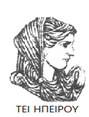 Είδη ποσοτικών ερευνών
Ψευδο-πειραματικές: περιλαμβάνουν:
την διεξαγωγή πειράματος το οποίο όμως στερείται τουλάχιστον ένα από τα παραπάνω στοιχεία.

Μη-πειραματικές: περιλαμβάνουν:
την διεξαγωγή έρευνας δίχως τη διεξαγωγή πειράματος
ΜΕΘΟΔΟΛΟΓΙΑ ΕΡΕΥΝΑΣ, Ενότητα 10, ΤΜΗΜΑ ΝΟΣΗΛΕΥΤΙΚΗΣ, 
ΤΕΙ ΗΠΕΙΡΟΥ- Ανοιχτά Ακαδημαϊκά Μαθήματα στο ΤΕΙ Ηπείρου
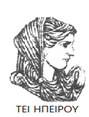 Είδη ποσοτικών σχεδιασμών
Περιγραφικές: 
ο στόχος είναι η περιγραφή μιας κατάστασης για την οποία ελάχιστα είναι γνωστά.

Συγκριτικές ή συσχετικές:
ο στόχος είναι να συγκριθούν δυο (ή περισσότερες) μεταβλητές ή να συσχετιστούν δυο (ή περισσότερες) μεταβλητές.
ΜΕΘΟΔΟΛΟΓΙΑ ΕΡΕΥΝΑΣ, Ενότητα 10, ΤΜΗΜΑ ΝΟΣΗΛΕΥΤΙΚΗΣ, 
ΤΕΙ ΗΠΕΙΡΟΥ- Ανοιχτά Ακαδημαϊκά Μαθήματα στο ΤΕΙ Ηπείρου
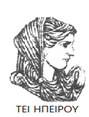 Είδη ποσοτικών σχεδιασμών
Αξιολογικές: 
ο στόχος είναι να αξιολογηθεί πόσο μια πράξει επηρεάζει ή λειτουργεί. 

Πειραματικές (αιτιατές):
ο στόχος είναι να επιβεβαιωθεί ή να απορριφθεί η σχέση μεταξύ δυο ή περισσοτέρων μεταβλητών.
ΜΕΘΟΔΟΛΟΓΙΑ ΕΡΕΥΝΑΣ, Ενότητα 10, ΤΜΗΜΑ ΝΟΣΗΛΕΥΤΙΚΗΣ, 
ΤΕΙ ΗΠΕΙΡΟΥ- Ανοιχτά Ακαδημαϊκά Μαθήματα στο ΤΕΙ Ηπείρου
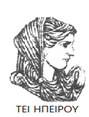 τίτλος/ερώτησηποσοτικής ερευνητικής ερώτησης
Περιγραφικές ποσοτικές ερωτήσεις 
	Πόσο συχνά οι πρωτοετής φοιτητές και πρωτοετής φοιτήτριες στην Ελλάδα κάνουν upload στο facebook φωτογραφίες και σχόλια? 

Απαντά στο πόσο, πόσο συχνά, ποιες οι διαφορές
ΜΕΘΟΔΟΛΟΓΙΑ ΕΡΕΥΝΑΣ, Ενότητα 10, ΤΜΗΜΑ ΝΟΣΗΛΕΥΤΙΚΗΣ, 
ΤΕΙ ΗΠΕΙΡΟΥ- Ανοιχτά Ακαδημαϊκά Μαθήματα στο ΤΕΙ Ηπείρου
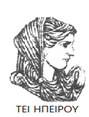 τίτλος/ερώτησηποσοτικής ερευνητικής ερώτησης
Συγκριτικές ποσοτικές ερωτήσεις 
	Ποια οι σχέση (ή διαφορά) στη ποσότητα φωτογραφιών και σχολίων  που κάνουν upload στο facebook μεταξύ πρωτοετών φοιτητών και πρωτοετών φοιτητριών στην Ελλάδα?    
   
   Απαντά στο ποια είναι οι διαφορά μεταξύ τουλάχιστον δυο μεταβλητών
ΜΕΘΟΔΟΛΟΓΙΑ ΕΡΕΥΝΑΣ, Ενότητα 10, ΤΜΗΜΑ ΝΟΣΗΛΕΥΤΙΚΗΣ, 
ΤΕΙ ΗΠΕΙΡΟΥ- Ανοιχτά Ακαδημαϊκά Μαθήματα στο ΤΕΙ Ηπείρου
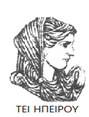 τίτλος/ερώτησηποσοτικής ερευνητικής ερώτησης
Αξιολογικές ποσοτικές ερωτήσεις (ή ερωτήσεις που διερευνούν μια σχέση)
	 Πόσο επηρεάζει το uploading στο facebook φωτογραφιών και σχολίων  τους πρωτοετής φοιτητές και πρωτοετής φοιτήτριες στη επιτυχή φοίτηση στα πανεπιστήμια στην Ελλάδα?
   
   Απαντά στο πόσο
ΜΕΘΟΔΟΛΟΓΙΑ ΕΡΕΥΝΑΣ, Ενότητα 10, ΤΜΗΜΑ ΝΟΣΗΛΕΥΤΙΚΗΣ, 
ΤΕΙ ΗΠΕΙΡΟΥ- Ανοιχτά Ακαδημαϊκά Μαθήματα στο ΤΕΙ Ηπείρου
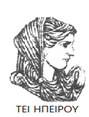 τίτλος/ερώτησηποσοτικής ερευνητικής ερώτησης
Πειραματικές ποσοτικές ερωτήσεις (ερωτήσεις που διερευνούν αιτιακές σχέσεις)
	 Φοιτητές και φοιτήτριες στην Ελλάδα που ξοδεύουν περισσότερες από 5 ώρες ημερησίως να κάνουν upload φωτογραφίες και σχόλια στο facebook επιτυγχάνουν σε λιγότερο από το 50% των μαθημάτων τους.
   
  Απαντά στην επαλήθευση ή διάψευση μιας ερευνητικής υπόθεσης
ΜΕΘΟΔΟΛΟΓΙΑ ΕΡΕΥΝΑΣ, Ενότητα 10, ΤΜΗΜΑ ΝΟΣΗΛΕΥΤΙΚΗΣ, 
ΤΕΙ ΗΠΕΙΡΟΥ- Ανοιχτά Ακαδημαϊκά Μαθήματα στο ΤΕΙ Ηπείρου
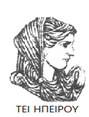 Η έννοια των μεταβλητών
Μεταβλητή είναι κάθε τι που μεταβάλλεται. Δηλαδή δεν παραμένει σε σταθερή κατάσταση (τιμή) και το οποίο μπορεί να μετρηθεί π.χ. κάποια ιδιότητα ή χαρακτηριστικό, όπως Α.Π., ηλικία κλπ.

Η μεταβλητές διακρίνονται σε Ανεξάρτητες Μεταβλητές και Εξαρτημένες Μεταβλητές  
Ανεξάρτητη Μεταβλητή είναι εκείνη που ενεργεί ως αίτιο και επηρεάζει κάποια άλλη μεταβλητή 
Εξαρτημένη Μεταβλητή είναι εκείνη η οποία επηρεάζεται από κάποια άλλη μεταβλητή
ΜΕΘΟΔΟΛΟΓΙΑ ΕΡΕΥΝΑΣ, Ενότητα 10, ΤΜΗΜΑ ΝΟΣΗΛΕΥΤΙΚΗΣ, 
ΤΕΙ ΗΠΕΙΡΟΥ- Ανοιχτά Ακαδημαϊκά Μαθήματα στο ΤΕΙ Ηπείρου
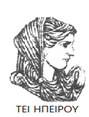 Η έννοια των μεταβλητών
Φοιτητές και φοιτήτριες στην Ελλάδα που ξοδεύουν περισσότερες από 5 ώρες ημερησίως να κάνουν upload φωτογραφίες και σχόλια στο facebook επιτυγχάνουν σε λιγότερο από το 50% των μαθημάτων τους.

Ανεξάρτητη μεταβλητή (ενεργεί ως αίτιο).
 
Εξαρτημένη μεταβλητή (είναι το αποτέλεσμα).
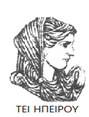 ΜΕΘΟΔΟΛΟΓΙΑ ΕΡΕΥΝΑΣ, Ενότητα 10, ΤΜΗΜΑ ΝΟΣΗΛΕΥΤΙΚΗΣ, 
ΤΕΙ ΗΠΕΙΡΟΥ- Ανοιχτά Ακαδημαϊκά Μαθήματα στο ΤΕΙ Ηπείρου
Σημειώματα
18
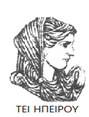 ΜΕΘΟΔΟΛΟΓΙΑ ΕΡΕΥΝΑΣ, Ενότητα 10, ΤΜΗΜΑ ΝΟΣΗΛΕΥΤΙΚΗΣ, 
ΤΕΙ ΗΠΕΙΡΟΥ- Ανοιχτά Ακαδημαϊκά Μαθήματα στο ΤΕΙ Ηπείρου
Σημείωμα Αδειοδότησης
Το παρόν υλικό διατίθεται με τους όρους της άδειας χρήσης Creative Commons Αναφορά Δημιουργού-Μη Εμπορική Χρήση-Όχι Παράγωγα Έργα 4.0 Διεθνές [1] ή μεταγενέστερη. Εξαιρούνται τα αυτοτελή έργα τρίτων π.χ. φωτογραφίες, Διαγράμματα κ.λ.π., τα οποία εμπεριέχονται σε αυτό και τα οποία αναφέρονται μαζί με τους όρους χρήσης τους στο «Σημείωμα Χρήσης Έργων Τρίτων».
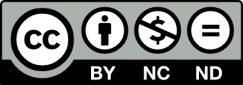 Ο δικαιούχος μπορεί να παρέχει στον αδειοδόχο ξεχωριστή άδεια να  χρησιμοποιεί το έργο για εμπορική χρήση, εφόσον αυτό του  ζητηθεί.
[1]
http://creativecommons.org/licenses/by-nc-nd/4.0/deed.el
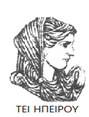 ΜΕΘΟΔΟΛΟΓΙΑ ΕΡΕΥΝΑΣ, Ενότητα 10, ΤΜΗΜΑ ΝΟΣΗΛΕΥΤΙΚΗΣ, 
ΤΕΙ ΗΠΕΙΡΟΥ- Ανοιχτά Ακαδημαϊκά Μαθήματα στο ΤΕΙ Ηπείρου
Σημείωμα Αναφοράς
Copyright Τεχνολογικό Ίδρυμα Ηπείρου. Στέφανος Μαντζούκας.
Μεθοδολογία της Ερευνας.
Έκδοση: 1.0 Ιωάννινα, 2015. 
Διαθέσιμο από τη δικτυακή διεύθυνση:
http://eclass.teiep.gr/courses/NOSH100/
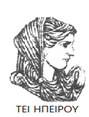 ΜΕΘΟΔΟΛΟΓΙΑ ΕΡΕΥΝΑΣ, Ενότητα 10, ΤΜΗΜΑ ΝΟΣΗΛΕΥΤΙΚΗΣ, 
ΤΕΙ ΗΠΕΙΡΟΥ- Ανοιχτά Ακαδημαϊκά Μαθήματα στο ΤΕΙ Ηπείρου
Διατήρηση Σημειωμάτων
Οποιαδήποτε  αναπαραγωγή ή διασκευή του υλικού θα πρέπει  να συμπεριλαμβάνει:

το Σημείωμα Αναφοράς
το  Σημείωμα Αδειοδότησης
τη Δήλωση Διατήρησης Σημειωμάτων
το Σημείωμα Χρήσης Έργων Τρίτων (εφόσον υπάρχει) 

μαζί με τους συνοδευόμενους υπερσυνδέσμους.
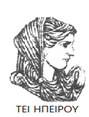 ΜΕΘΟΔΟΛΟΓΙΑ ΕΡΕΥΝΑΣ, Ενότητα 10, ΤΜΗΜΑ ΝΟΣΗΛΕΥΤΙΚΗΣ
ΤΕΙ ΗΠΕΙΡΟΥ- Ανοιχτά Ακαδημαϊκά Μαθήματα στο ΤΕΙ Ηπείρου
Τέλος Ενότητας
Επεξεργασία: Βαΐτσα Τσακστάρα
Ιωάννινα, 2015
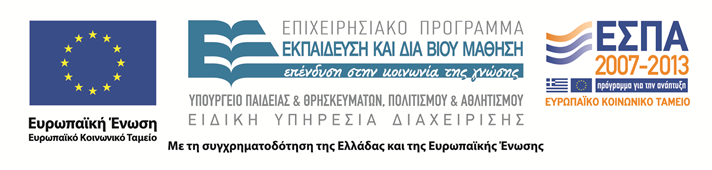 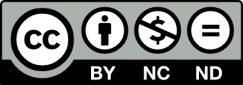 ΜΕΘΟΔΟΛΟΓΙΑ ΕΡΕΥΝΑΣ, Ενότητα 10, ΤΜΗΜΑ ΝΟΣΗΛΕΥΤΙΚΗΣ
ΤΕΙ ΗΠΕΙΡΟΥ- Ανοιχτά Ακαδημαϊκά Μαθήματα στο ΤΕΙ Ηπείρου
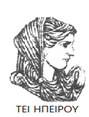 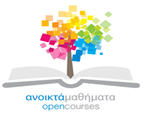 Βιβλιογραφία
Δαρβίρη Χ. 2009. Μεθοδολογία Έρευνας στο Χώρο της Υγείας Πασχαλίδης Αθήνα

Μερκούρης Α., 2008. Μεθοδολογία Νοσηλευτικής Έρευνας. Έλλην, Αθήνα. 

Mantzoukas S., 2007. “Issues of representation within qualitative inquiry”. Chapter in the edited book:
Bryman A. “Qualitative Research 2 ”. Sage Publication, London.

Μαντζούκας Σ. 2003. “Έρευνα και αντιληπτικά περιγράμματα: Τα είδη και η χρησιμότητα τους για τους ερευνητές νοσηλευτές”. Νοσηλευτική, 42(4), 405-413.

Μαντζούκας Σ.., 2007. “Ποιοτική έρευνα σε έξι εύκολα βήματα: Η επιστημολογία, οι μέθοδοι και η παρουσίαση”.Νοσηλευτική, 46(2), 176-187.

Mantzoukas S., 2008. “Facilitating research students in formulating qualitative research questions”.
Nurse Education Today, 28(3), 371-377.

Mantzoukas S., 2011. “Exploring ethnographic genres and developing validity appraisal tools”. Journal of Research in Nursing (published early online).

Σαχίνη Κ. 2000 Μεθοδολογία έρευνας. Βήτα, Αθήν
Τέλος Ενότητας
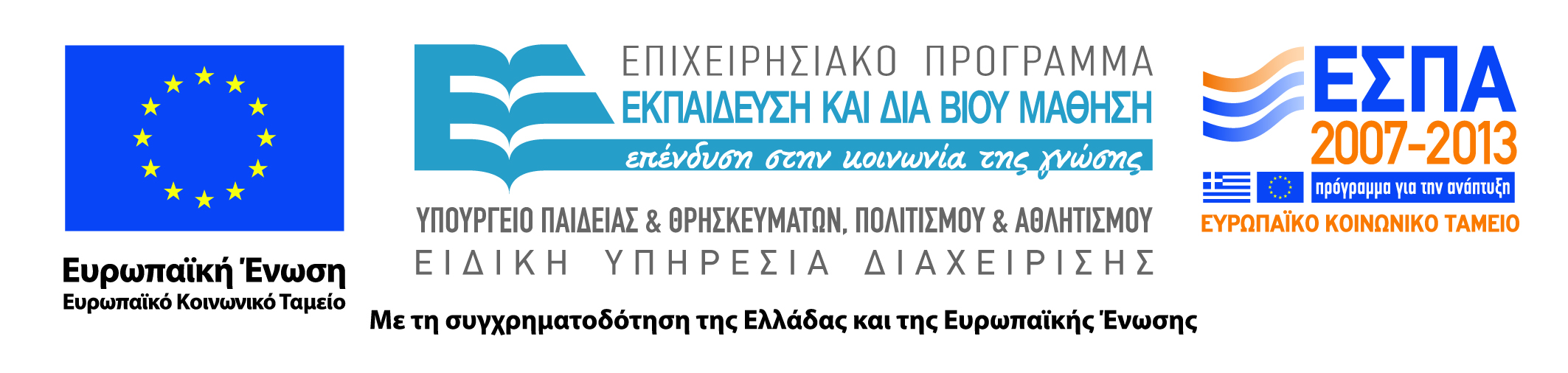 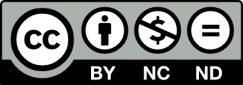